ESCUELA PRIMARIA«TENOCHTITLAN»
10DPR1143H

EJIDO MADRID, GÓMEZ PALACIO, DGO.
EXPERIENCIA EXITOSA:

APRENDAMOS 
TODOS
ALUMNOS TRABAJANDO EN CASA
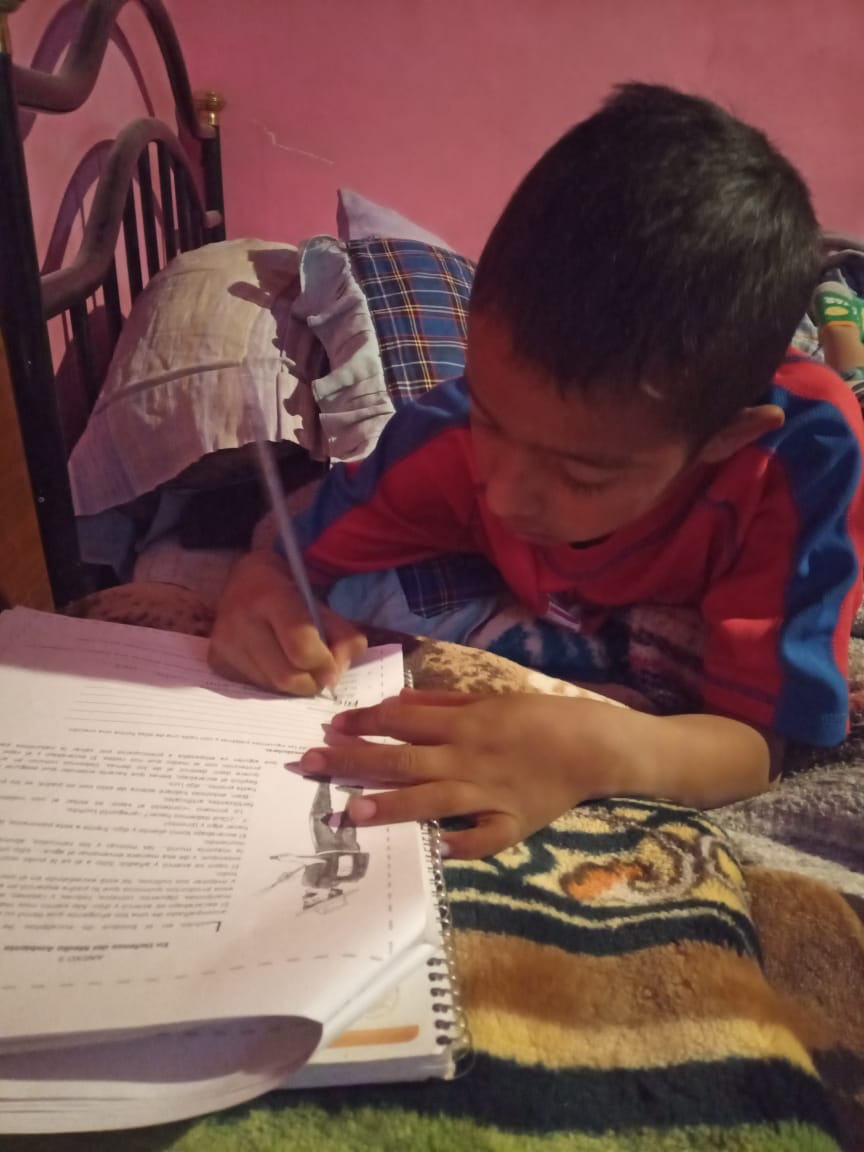 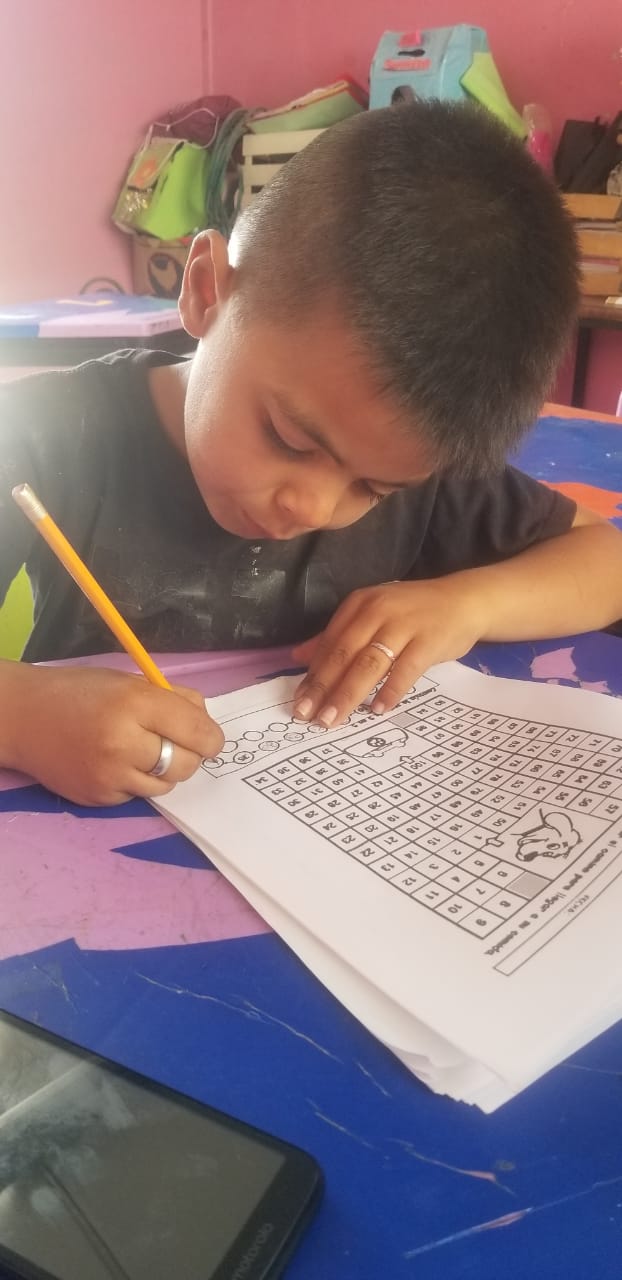 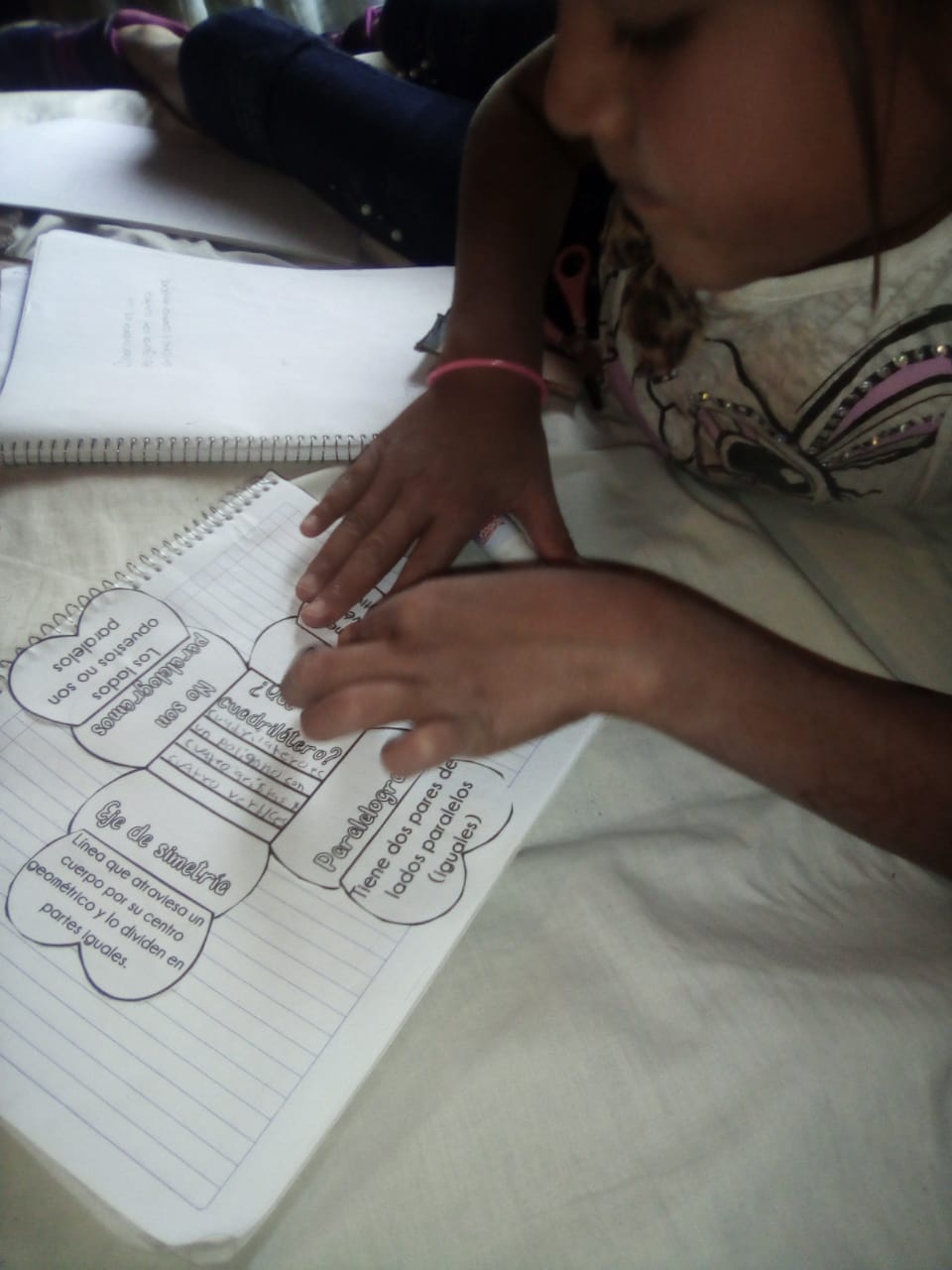 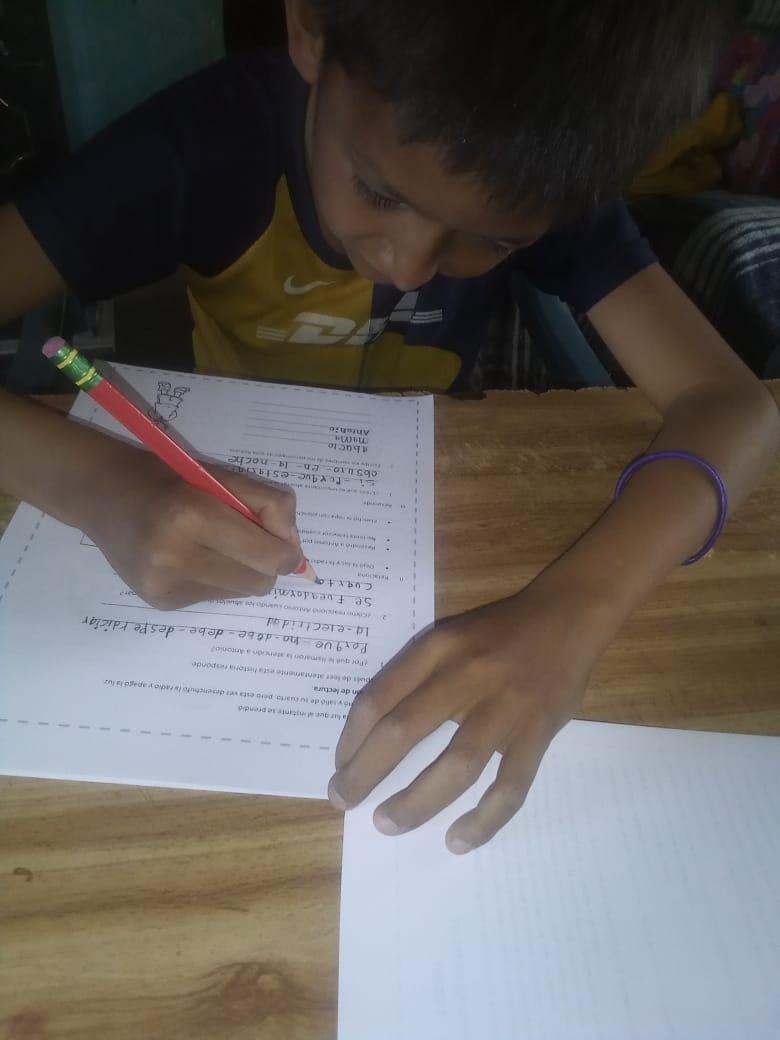 UTILIZANDO MATERIALES IMPRESOS
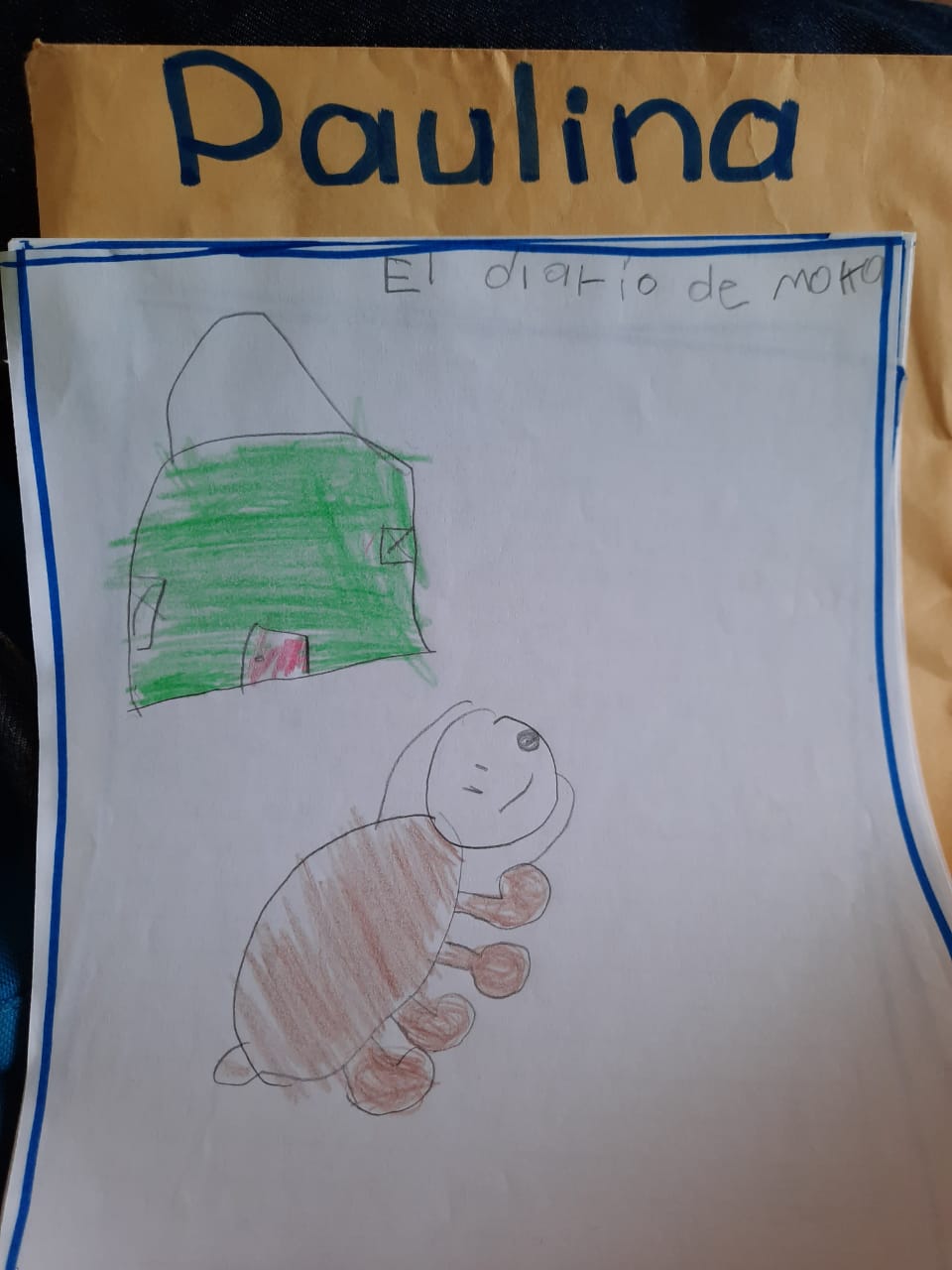 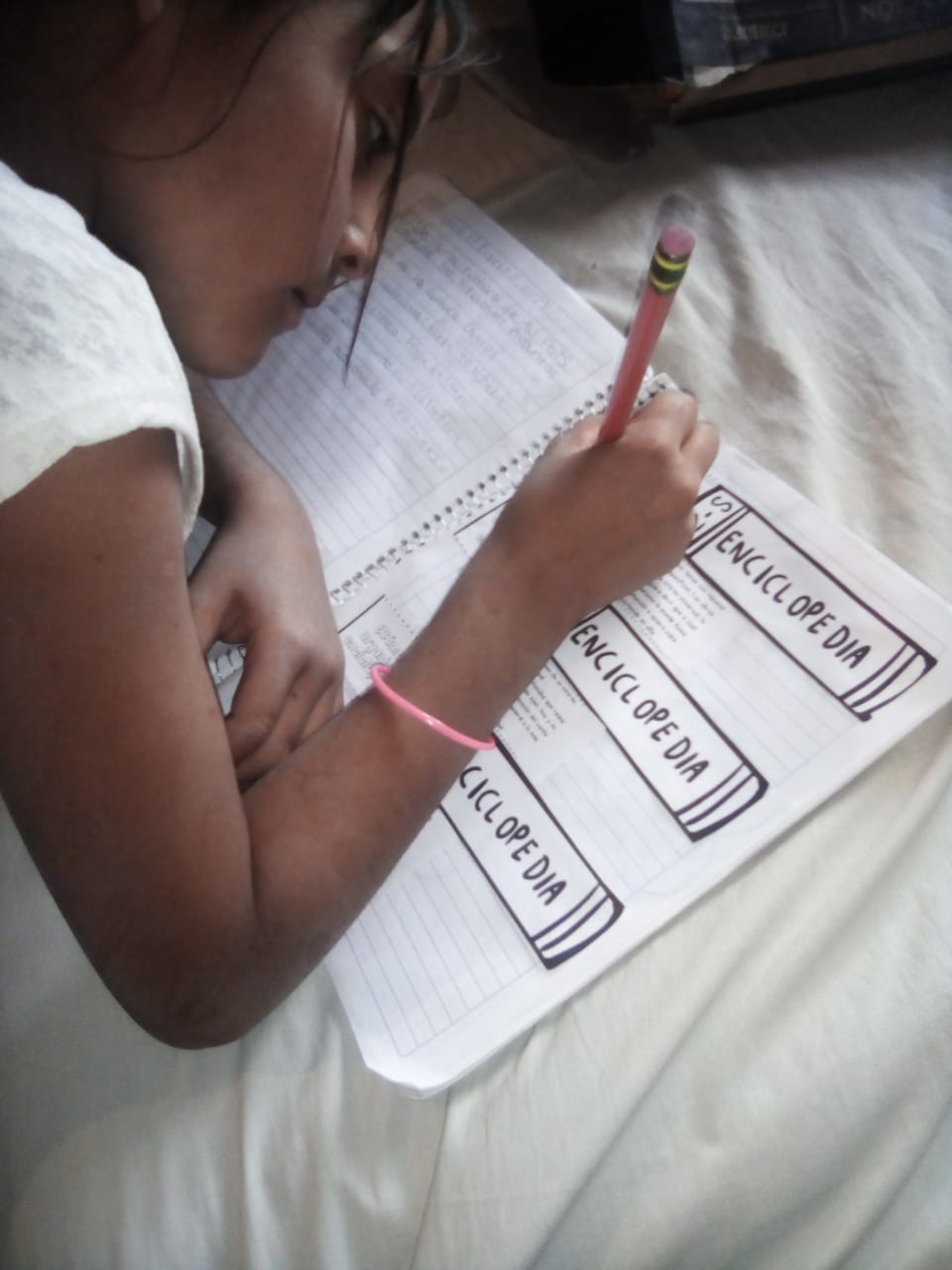 CUADERNILLOS PERSONALIZADOS Y ADECUADOS.
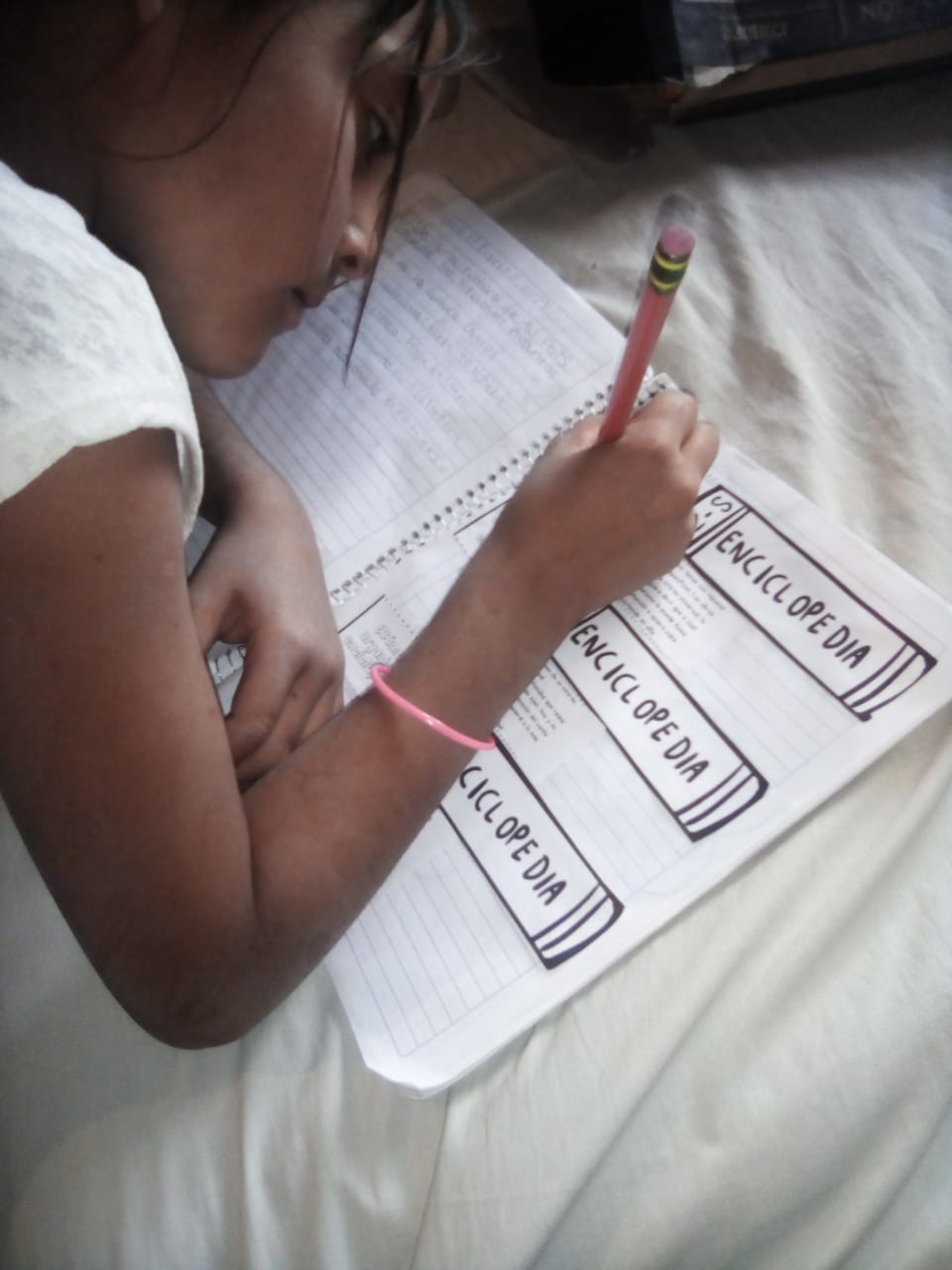 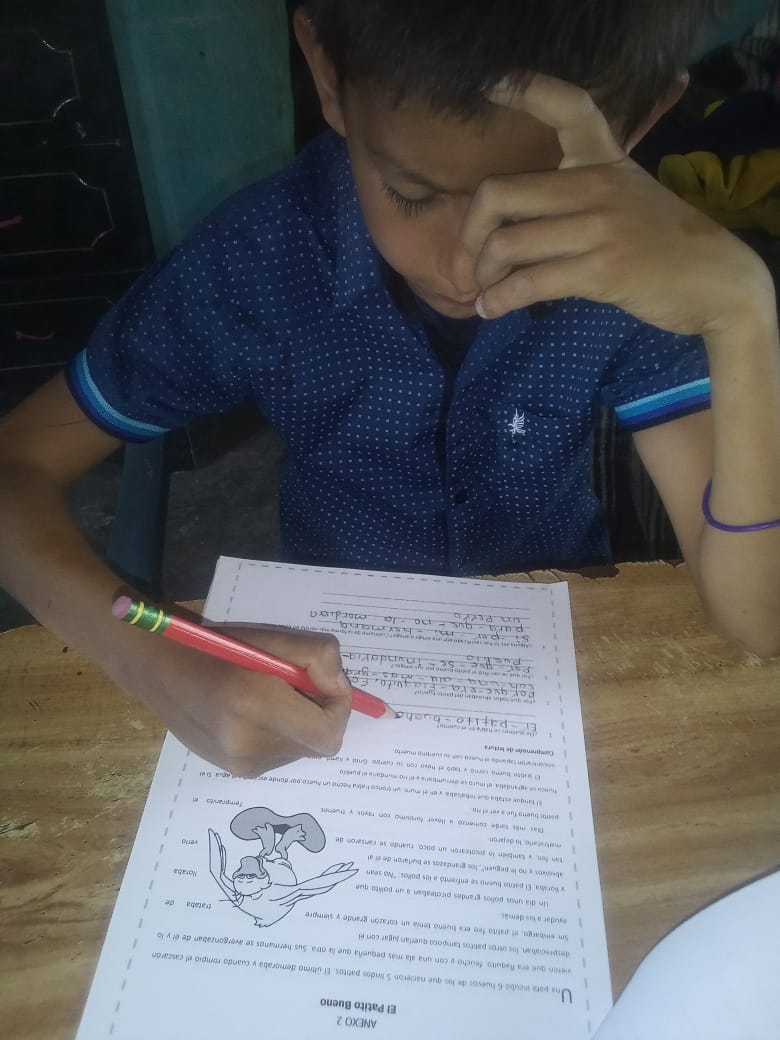